Learning is a lifelong evolution,teaching needs a revolution
[Speaker Notes: Starter: (1) who is still learning? Who feels the need to learn? (2) who is learning/studying in the same way as when you were at school?]
Have we still enough skills  to teach ?
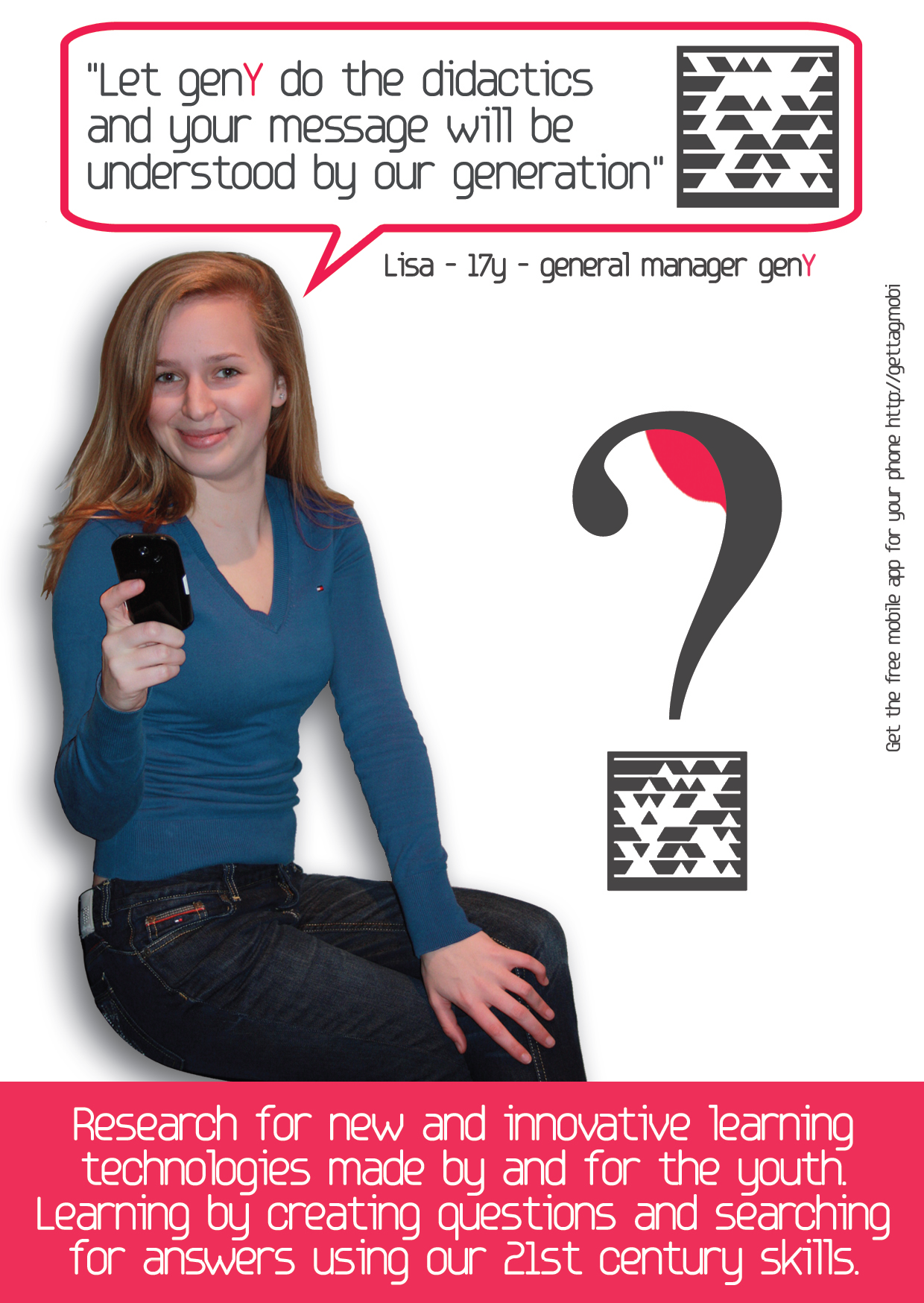 [Speaker Notes: Objectives of the genY-project]
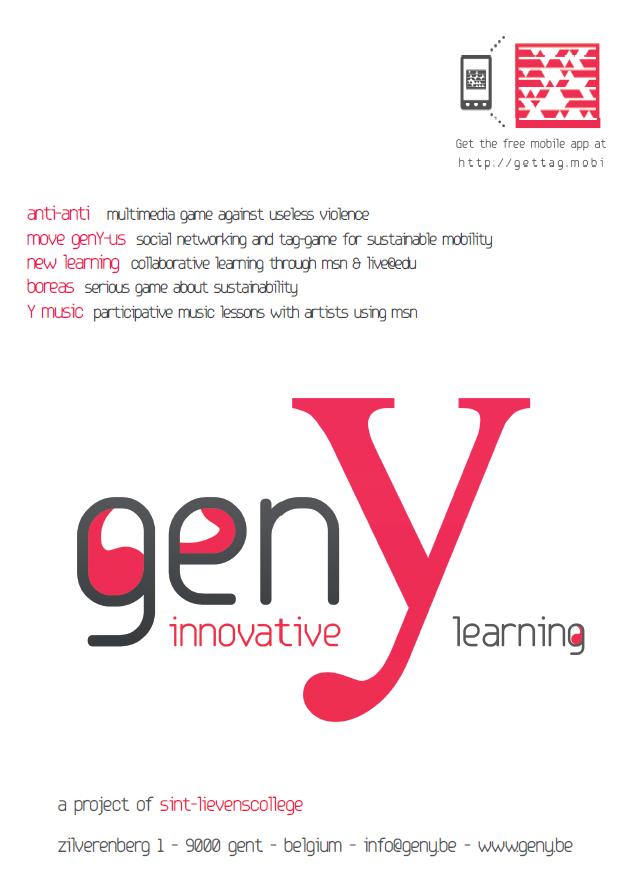 What about the national curriculum?
Our interest should be in the future, because our students are going to spend the rest of their life there.
Charles F. Kettering